Comunicazioni
Assemblea nazionale TTA 9-10 marzo 2016 Bari
Nuove elezioni rappresentanti
Marina Ventura – rapp. TTA  Pavia
Elena Amadei – rapp. TTA Bologna
Riccardo Travaglini – rapp. Tecnologi  Bologna
Telelavoro
Delibera 13972 del 29 gennaio  2016 approva la graduatoria 
24 posizioni di telelavoro deliberate:
Torino, Bologna, Napoli e AC: 3 posizioni
Padova , Pisa, Genova, Bari, CNAF, LNF, Ferrara: 1 posizione
LNL, Roma Tor vergata: 2 posizioni
Richieste da Personale TTA e Ricercatore
Iniziative in memoria di Lorenzo
Acquisto di un defibrillatore  per l’ Istitituto Tecnico O.G. Costa (la scuola di Lorenzo)
Nella giornata della donazione alla scuola ci sarà un workshop divulgativo sulle cardiopatia e sull’importanza del primo soccorso. 
Sarà poi istituito un premio annuale per ben 7 anni di 500 euro per il progetto start up più innovativo
Carla e due suoi colleghi  presenti nella commissione di assegnazione
Donazione a un’associazione sulla ricerca della miocardiopatia ipertrofica.
Un defibrillatore può salvare una vita!
Ricordo a tutti voi di promuovere la raccolta firme promossa da Carla:

Petizione
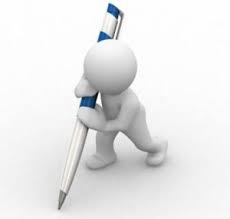 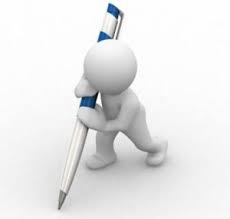 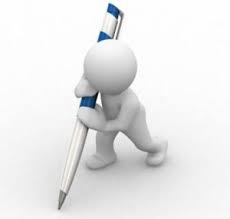 Gruppi di lavoro CD
Riforma Statuto: ha iniziato una discussione per evidenziare punti critici e possibili proposte
Disciplinare concorsi: ha ripreso i lavori e sono previste due riunioni in marzo via skype prima del CD
Lavoro istruttorio su Gruppi collegati: non ci sono informazioni sullo stato dei lavori
Elezioni
Pavia: Valerio Vercesi 
Milano: Chiara Meroni
Torino: Angelo Rivetti – Dirigente Tecnologo

Discussione in CD sulle candidature uniche; non piace la scelta unica del candidato e viene richiesto al gruppo Statuto di provare a elaborare una proposta per consentire al CD una scelta su una rosa di almeno due candidati
Formazione
Piano formativo approvato e distribuito ai referenti
In fase di conclusione il documento linee guida della Formazione – particolare attenzione anche al ruolo dei referenti – una proposta prevede che possano essere coordinatori della Formazione
Il corso di management è stato esteso ai nuovi direttori e sono stati estesi anche i corsi con i responsabili servizi e ricerca
Presentazione della Formazione al CD di novembre – Antonio Zoccoli
Approvato corso base per i rappresentanti
Situazione normativa e altro
Legge stabilità
Confermato il turnover al 60% per ricercatori e tecnologi
Invece 25% per i ruoli amministrativi e tecnici 
15Meuro per 3 anni 
Acquisti beni e servizi: circolare 
L. 21 del 2016  Proroga di termini previsti da disposizioni legislative – nota informativa  Servizio Affari Legali
Decreto Ministeriale 105: assunzione 73 ricercatori INFN
Renzi ai LNGS: promessa di 60Meuro per adeguamento dei laboratori
Human Technopole  area EXPO: Renzi ha citato più volte il LNGS e le onde gravitazionali, sostenendo che l’INFN non può non essere coinvolto in questa attività.
WG su questo progetto e che possa formulare proposte su questa area composto dai Direttori di Milano, Marco Durante e Antonio Zoccoli.
Direttore Generale INFN
Ad interim la funzione di DG viene svolta da Roberto Pellegrini
Bruno Quarta selezionato come prossimo DG INFN
Ha già comunicato al Rettore dell’Università di Milano la sua intenzione di diventare DG dell’ INFN 
Il suo mandato dovrebbe iniziare dal 1 maggio 2016.
Il Presidente suggerisce che Bruno Quarta sia indirizzato in AC da Pellegrini e Falciano e che incontri anche il gruppo che lavora allo Statuto
Per conoscerlo:
Inaugurazione anno accademico UNIMI
Personale
Sollevato in diversi CD il problema dello sbilanciamento delle PO verso i posti da ricercatore e penalizzate i profili di tecnologo
il Presidente conviene e si impegna a mettere mano alla PO 
Prossimo CD proposta di 5 posti CTER in base alle richieste dei Direttori delle strutture interessate
Discussione su nuove regole sul licenziameno PA del CdM non ancora  introdotte nella legge
Interventi vari; Carletti si è impegnato ad avere risposte dagli uffici su questo quesito;
va chiarito meglio il punto nelle more dell’applicazione; aspetti delicati per chi esce per mangiare  e comunque andranno verificati gli accordi sindacali
Elenco tecnologi e ricercatori non rinnovabili: Il Presidente  sollecita affinché vengano avvisati per tempo; per gli altri esorta di programmare la selezione per tempo e che si sottoscrivano contratti per la durata che vogliamo tenerli in servizio o fino al concorso, se previsto
what next sulle infrastrutture e organizzazione del lavoro?
Trattativa salario accessorio
Riaperto tavolo sindacale con le seguenti proposte da parte INFN:
La proposta è stata di portare indennità di ente da quanto pagato nel 2015 4M a 6,65 Meuro. 
Per quanto riguarda la produttività il passaggio è da 6000 euro a 378.377 euro.
 Indennità per tutte le responsabilità vengono aumentate da 1.3 a 1.4 Meuro
Il lavoro straordinario sono sempre 600Keuro; quello che aumentano sono le progressioni economiche art.53. Il totale nel 2014 è 7,912 Meuro e quindi si passa a 9,330 Meuro per il 2015.
Bandi passaggio di livello ricercatori
Importante votazione che ha portato alla rimozione, come da richiesta CUG e assemblea ricercatori, della possibilità per la commissione di individuare ulteriori criteri di valutazione oltre a quelli elencati nel bando
nel bando a primo ricercatore cambiato il testo degli art.1 e 6 in modo da non far coincidere l'ammissione all'orale con il riconoscimento del requisito minimo di accesso al profilo
Relazione Saban
Relazione Roberto Saban (capo dipartimento ingegneria del CERN) su rapporto finale del comitato di valutazione dei LN INFN (Gabriele Fioni, Roberto Saban, Walter Scandale)
7 assi di indagine: per la struttura tutti i laboratori sono simili tranne per acceleratori che mancano al GS
Raccomandazioni: 
è necessario focalizzare le attività di ciascun lab su eccellenza proprie e opportuna estensione di programmazione a 8 anni.
stabilire in modo esplicito le priorità di ricerca di ciascun laboratorio; poi sarebbe bene presentino annualmente il quadro di lavoro e fare un reporting  dell’avanzamento delle attività.
sarebbe bene che ogni lab si assicuri che ogni attività delle diverse divisioni siano coerenti con le priorità stabilite.
Personale con elevata competenza, ma rilevata mancanza critica di ingegneri che permetta di affrontare problematiche di rinnovo.
assenza di metodologia per la gestione delle risorse finanziarie e umane; raccomandano una commissione interna che conosca problematiche di Project Management
Fondi strutturali e di investimenti europei (SIE)– F.Masciulli
Quadro finanziario UE per il periodo 2014-2020 – Nostra attenzione su Fondo europeo di sviluppo regionale e fondo sociale europeo
Fondi SIE  gestiti da Agenzia per la coesione territoriale; accordo di Partenariato e INFN citato nell’accordo.  I fondi SIE rappresentano più di un terzo del bilancio UE (1082 miliardi di euro).
Relazione che sottolinea importanza di stabilire rapporti continui e costanti con le governance regionali per poter attingere ai fondi
Polizza sanitaria RBM
l’offerta tecnica ed economica vincitrice è di RBM 
Delibera GE 10979 
Tabella offerte economiche
Elenco strutture ricovero
Gruppo tecnologi
Avevo suggerito una sessione di brainstorming in occasione di questa Assemblea
Silvia Arezzini ha inviato mail per trovare un coordinatore che la sostituisse
Nessuna risposta ricevuta
Nessuna risposta nemmeno a un mio mail successivo con la medesima richiesta
Proposta di chiudere il GdL
Proposte?